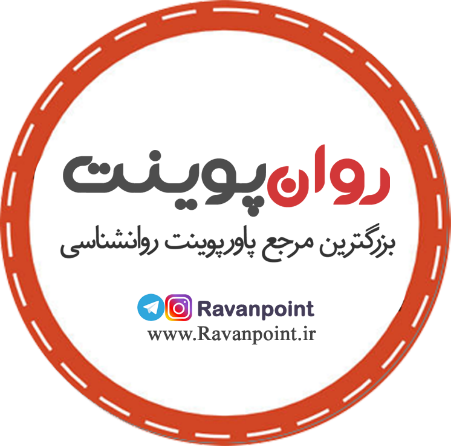 تاثیر عوامل روانی بر شرایط جسمی(طب روان تنی)
طب روان تنی:


روان، تن وارتباط بین آنها در طول تاریخ مورد توجه دانشمندان بوده است.
افلاطون،اعتقاد داشت که ناراحتی روان سبب بروز ناراحتی دربدن می گردد.
بقراط عقیده داشت اختلالات روان تنی، واکنشهای غیر طبیعی جسمی به هیجانات فشارآور موقعیت‌هاست.
امروزه نیز اکثر صاحب نظران بر این عقیده اند که آدمی یک واحد روانی اجتماعی است که اثر متقابل بر یکدیگر دارند.
این اعتقاد موجب پیدایش رشته جدیدی در روان پزشکی بنام روان تنی گردید.
اصطلاح روان تنی اولین بار در سال 1818  توسط Heinroth بکاربرده شد.
در سال 1968 انجمن روان پزشکان آمریکا بجای اصطلاح روان تنی،اصطلاح اختلالات“روانی فیزیولوژیک“ را مطرح نمود.
به دلیل عدم گویایی این اصطلاح در سال 1980 به جای آن، عبارت“عوامل روانی که شرایط جسمی را تحت تاثیر قرار می‌دهد“مطرح گردید.
بالاخره در چاپ DSM-IV-TR  به“عوامل روان شناختی موثر بر وضعیت طبی“ تغییر یافت.
Psychosomatic Disorder
به گروهی از حالات طبی اطلاق می شود که توسط عوامل روانی ایجاد یا بدتر می شود. به عبارتی، گرچه اینگونه حالات  به صورت ضایعات جسمانی ظاهر می شوند ولی عوامل هیجانی،یکی از عوامل اصلی ایجاد کننده آن است.
سبب شناسی:
1- عوامل استرس زای خاص: این تئوری وجود استرس های خاص یا تیپ های شخصیتی را برای هر بیمار روان تنی مسلم فرض می کند. به عنوان مثال،Flanders dunbar به شخصیت کرونری و شخصیت تیپA که افرادی سخت کوش،تحریک پذیر و پرخاشگر هستند و به آسانی ناامید می شوند،اشاره دارد.Frantz Alexander معتقد است تعارضات ناآگاهانه که ایجاد اضطراب می نمایند از طریق دستگاه عصبی خودکار تعدیل ومنجر به یک اختلال می شود(نیازهای مهارشده وابستگی منجربه زخم پپتیک می شود).
2- عوامل استرس زای غیر اختصاصی:هر استرس طولانی مدت می تواند تغییرات فیز یولوژیکی ایجاد نماید.هر فرد یک عضو شوکshock organ دارد که از نظر ژنتیک به استرس حساس است.بدین لحاظ بعضی در مقابل استرس دچار بیماری قلبی، برخی معدی و..دچار می شوند.در کل افرادی که بطور مزمن مضطرب وافسرده هستند به بیماری روان تنی حساس ترند.
3- عوامل فیزیولوژیک:Hans sleye سندروم تطابق فراگیرgeneral adaptation syndrome که چکیده همه واکنش های سیستمیک غیر اختصاصی بدن درپاسخ به استرس طولانی مدت است تعریف کرد. محور هیپوفیز- هیپوتالاموس- آدرنال تحت تاثیر قرار می گیرد وافزایش ترشح کورتیزول موجب ایجاد تغییرات ساختاری در اندامهای مختلف می شود.
4- نقش تلقین وشرطی شدن:از عوامل مهم در پیدایش بیماریهای روان تنی است. به عنوان مثال: بیماری که به گرده گلی حساسیت داشت، حمله آسم وی با ورود به اطاقی که گلی مصنوعی ومشابه آن وجودداشت اتفاق افتاد.
تشخیص:در تشخیص بیماریهای روان تنی دو معیار مطرح است:
1- وجود بیماری طبی (بیماری جسمی می بایست نشان دهنده یک بیماری
عضوی (آرتریت روماتوئید) یا یک روند شناخته شده پاتو فیز یولوژیک (سردرد میگرن) باشد.
2- عوامل روان شناختی با معنی بوده و از نظر زمانی تاثیر سوئی بر آن داشته باشند.
بیماریهای طبی،جراحی ونورولوژیک که با علائم روانپزشکی تظاهر      می نمایند
1-آنژین صدری، آریتمی ها و انقباض ناگهانی عروق کرونر.
مرگ  ناگهانی ناشی از آریتمی بطنی در برخی افراد شایع است. بروز آریتمی در اضطراب شایع است.
2- آسم: فرضیه روان شناختی معتقد است، خس خس سینه در آسم یک تعارض سرکوب شده برای کسب عشق وحمایت بخصوص دردوران وابستگی شدید و اضطراب جدایی است.
3- بیماریهای بافت همبند:بیماری آرتریت روماتوئید ممکن است با یک استرس ویژه مثلاٌ متعاقب مرگ عزیزی آغاز شود. بنابر این ضمن فعال نگه داشتن بیماری جهت پیشگیری از بد شکلی مفاصل، درمان افسردگی، اضطراب و اسپاسم عضلانی می بایست با دارو درمان گردد.
4- سردرد:سردرد تنشی از انقباض عضلات گردنی ناشی می شود. با اضطراب و استرس وضعیتی همراه است. 
5- افزایش فشارخون:استرس حاد موجب ترشح کاته کولامین(اپی نفرین) می شود که موجب افزایش فشارخون می گردد.
6- سندروم هایپر وینتلاسیون:اختلال پانیک و اختلال اضطراب فراگیر همرا ه با هیپر وینتلاسپون است.
7-  بیماری التهابی روده،بیماری کرون، سندروم روده تحریک پذیر،کولیت اولسراتیو:معمولاٌ با یک استرس شدید شروع می شود.بیماران در درمان به حمایت و روابط مستحکم بیمار- پزشک نیازمندند.
بیماریهای طبی،جراحی ونورولوژیک که با علائم روانپزشکی تظاهر می نمایند
8- اختلال متابولیک وغدد درون ریز:تیرو توکسیکوز، متعاقب استرس شدید- گلیگوزوری،درترس واضطراب.
9- نورودرماتیت: اگزما در بیماران دارای عوامل استرس زای متعدد دیده می شود.
10- چاقی:پر خوری اضطراب راکاهش می دهد.سندروم غذاخوردن درشب با بی خوابی مرتبطه است.
11- استئو آرتریت:کنترل شیوه زندگی مثل کاهش وزن، ورزشهای ایزومتریک برای تقویت عضلات وکنترل درد موثر است.
12- بیماری زخم پپتیک:افزایش اسید وپپسین معده متناسب با مقاومت مخاطی،هردو به اضطراب، استرس وشیوه زندگی حساسند.
13- بیماری رینوraynaud :انقباض عروق محیطی مرتبطه با سیگارکشیدن با استرس درارتباط است.
14- سنکوپ،کاهش فشارخون: رفلکس وازو واگال با اضطراب حاد یا استرس با عث افت فشارخون و غش می شود.
15- کهیر،آنژیوادم:خارش با اضطراب تشدید می شود. خراشاندن با خصومت مهارشده مرتبطه است.
بیماریهای طبی،جراحی ونورولوژیک که با علائم روانپزشکی تظاهر می نمایند
16- اختلال فعالیت جنسی:مهمترین آن درمردان ناتوانی جنسی است.که بصورت تاخیردرانزال،انزال زودرس وعدم پایداری یا فقدان نعوذ دیده می شود.ودر زنهاسرد مزاجی است.که بصورت عدم تمایل به اعمال جنسی،ارگاسم ناقص وواژینیسم دیده می شود.
17- اختلال عمل تولید مثل: عدم امنیت وعدم پختگی زن برای قبول نقش همسری می تواند اورا مستعد مشکلاتی از فبیل بی نظمی قاعدگی،درد همراه قاعدگی،اختلال زایمان وواکنش شدید نسبت به یائسگی نماید.
18- اختلال عمل ادراری: اضطراب نقش می تواند افراد رادچارتکرر وقطع ادرارنماید. در اکثر موارد قطع ادرار ناشی از عدم توانایی افراد در ادرار کردن در حضوردیگران است.
19- هیپرتیروئیدی: در بیمارانی که از هیپرتیروئیدی رنج میبرند دارای علائمی از قبیل ناپایداری هیجانی،علائم اضطراب واختلال هیجانی هستند.
20- دیابت: آشفتگی های هیجانی می تواند به سرعت توازن متابولیت های این بیماران را برهم بریزد.به عنوان مثال،اضطراب سبب افزایش ادرار در بیماران دیابتی شده وممکن است منجر به اسیدوز بیمارشود.
درمان اختلالات روان تنی شامل موارد زیر است:
1- برخورد همدلانه: بیماردچار مشکل روان تنی اغلب به دلیل خصلت بیماری نزد پزشک داخلی یا جراح مراجعه می نمایند. که درک این بیماران نیازمند ارتباط همدلانه است.
2- روان درمانی: شامل:
الف: حمایتی: هنگامی که این بیماران مورد حمایت قرار گیرند قادرند ترس از بیماری،به ویژه ترس های خیالی خود را با پزشک درمیان بگذارند.
ب:روان درمانی بینش مدار پویشی:دراین درمان استرس های زندگی بررسی می شود و دفاع های بالغ بر قرار می گردد.
ج: گروه درمانی: در بیمارانی که بیماری جسمی مشابهی(کولیت و..) دارند موثر است.
د: خانواده درمانی: با تاکید برچگونگی تاثیر گذاری بیماری فرد بر سایر اعضاء می تواند موثر واقع گردد.
ه: درمان رفتاری شناختی: شامل:
الف: شناختی: بیماران می آموزند که چگونه استرس و تعارض به بیماری جسمی تبدیل می شود. در واقع افکار منفی فرد شناسایی شده و تغییر می یابد.
ب: رفتاری: روشهای رفتاری از قبیل آرام سازی و بیوفیدبک که در اختلال آسم،سردرد و..موثرند به بیمارآموزش داده می شود.
ج: دارودرمانی: در درمان، همیشه می بایست علائم جدی گرفته شده وجهت رفع آن اقدام نمود.مثلاٌ جهت سیکوز، آنتی سایکوتیک.اضطراب، آنتی اضطراب و....
پرستاری در اختلالات روان تنی
اگر بیماری روان تنی را به عنوان بیماری با دیدگاه چند علتی مورد بررسی قرار دهیم، اولین اقدام پرستاری ایجاد دیدگاه ونگرشی حاکی ازروابط متقابل تن وروان در پیدایش این بیماری و ایجاد حالتهای جسمانی و هیجانی می باشد.
بررسی: دربررسی این بیماران خوب است که این3نکته مورد توجه قرار گیرد:
الف: بررسی از نظر وجود اختلال جسمی از طریق معاینه دقیق وبررسی فیزیکال.
ب: بررسی از نظردخالت داشتن عوامل روان شناختی در وضعیت موجود.
ج: بررسی از نظر عدم وجود اختلال دیگراز قبیل شبه جسمی و...
* تهیه یک شرح حال ازوضعیت زندگی بیمار.که به پرستار در شناسایی سبک وعادات زندگی و نیز عوامل استرس زا و حتی خصوصیات شخصیتی کمک می کند.
پرستاری دراختلالات روان تنی
تشخیص های پرستاری:جهت این بیماران می تواند تشخیص های زیر مطرح باشد:
1- اختلال در خود پنداری(ارزش نفس پایین).
2- سازگاری نامناسب و غیر موثر فردی.
3- تغییر در تغذیه به صورت کمتر از نیاز بدن.
4- کمبود اطلاعات در مورد نقش استرس و اضطراب در اختلالات روان تنی.
پرستاری در اختلالات روان تنی
مداخلات و تدابیر پرستاری شامل:
1- اطمینان بخشی به بیمار: اطمینان بخشی به بیماران روان تنی ازضروریات درمانی است.
2- سازمان یابی دوباره شخصیت بیمار و افزایش توانایی انطباق وکمک به بیماردر استفاده از مهارتهای حل مسئله.
3- آموزش به بیمار در استفاده از آرمیدگی در مواقع بحرانی.
4- راهنمایی به بیمار در جهت تعدیل کمال گرایی ،سخت کوشی و بلند پروازی افراطی.
5- از طریق بکارگیری تجارب فردی بیمار،سبب احساس ارزشمندی وعزت نفس او شده که خود مشوقی جهت رفتارهای مطلوب خواهد بود.
6- از بیمار بخواهید یادداشتی ازچگونگی ظهور، مدت و شدت علائم جسمی .متعاقب فشارروانی داشته باشد. این یادداشتها به یافتن رابطه بین علائم جسمی وفشارروانی کمک خواهدکرد.
7- به بیمار در کشف و شناخت منابع کمک در جامعه یاری دهید. تا در مواقع بحرانی بتواند به عنوان یک سیستم حمایتی آزادانه استفاده نماید.
پرستاری در اختلالات روان تنی
ارزیابی: 
در پایان انتظارمی رود:
1- بیمار به ارتباط بین فشار روانی و علائم جسمی آگاهی پیداکرده و سعی در کنترل فشار روانی دارد.
2- قادر است خودرا در موقعیتهای فشارزا حفظ کند.
3- منابع کمک در جامعه را می شناسد و در مواقع بحرانی از یاری و مشاوره آنها بر خوردار می گردد.
4- در رفتار،گفتار و آرزوهای خود تعادل را حفظ می کند.
Conditions o use
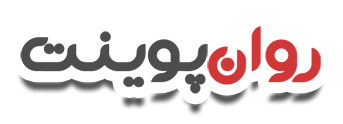 دانلود رایگان پاورپوینت های روانشناسی


© Copyright Ravanpoint.ir
http://www.ravanpoint.ir

Contact: info@ravanpoint.ir